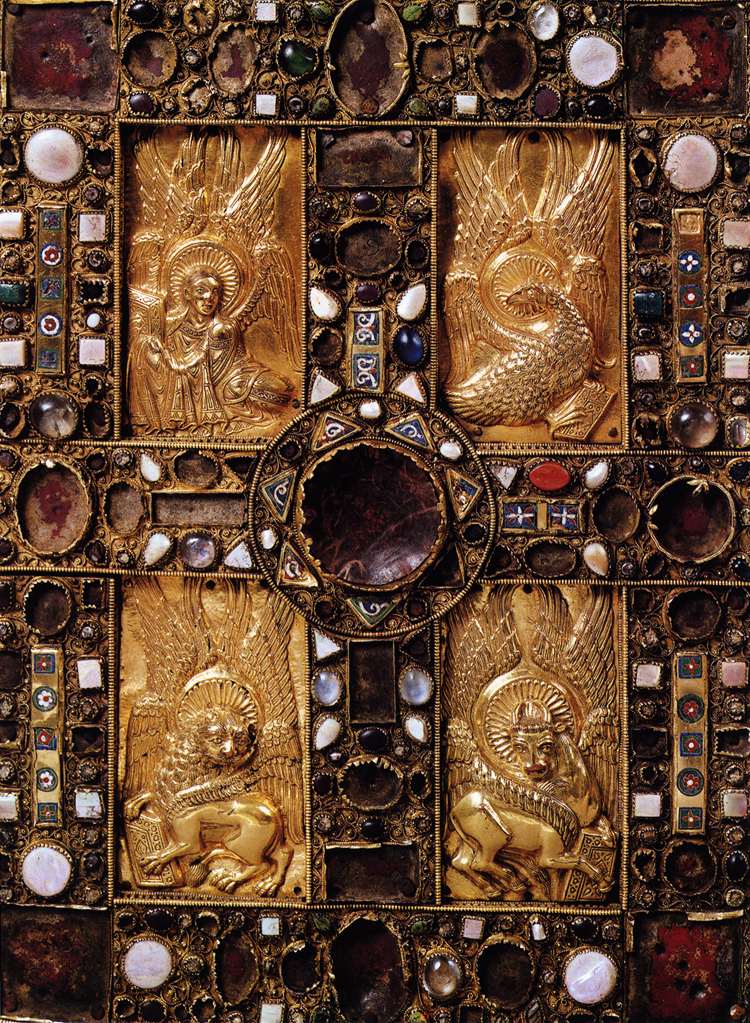 Treviri, Cattedrale,
Tesoro
Vienna, Nationalbibliothek
Theophilus, Schedula diversarum artium
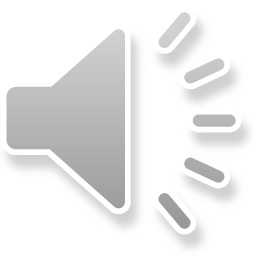 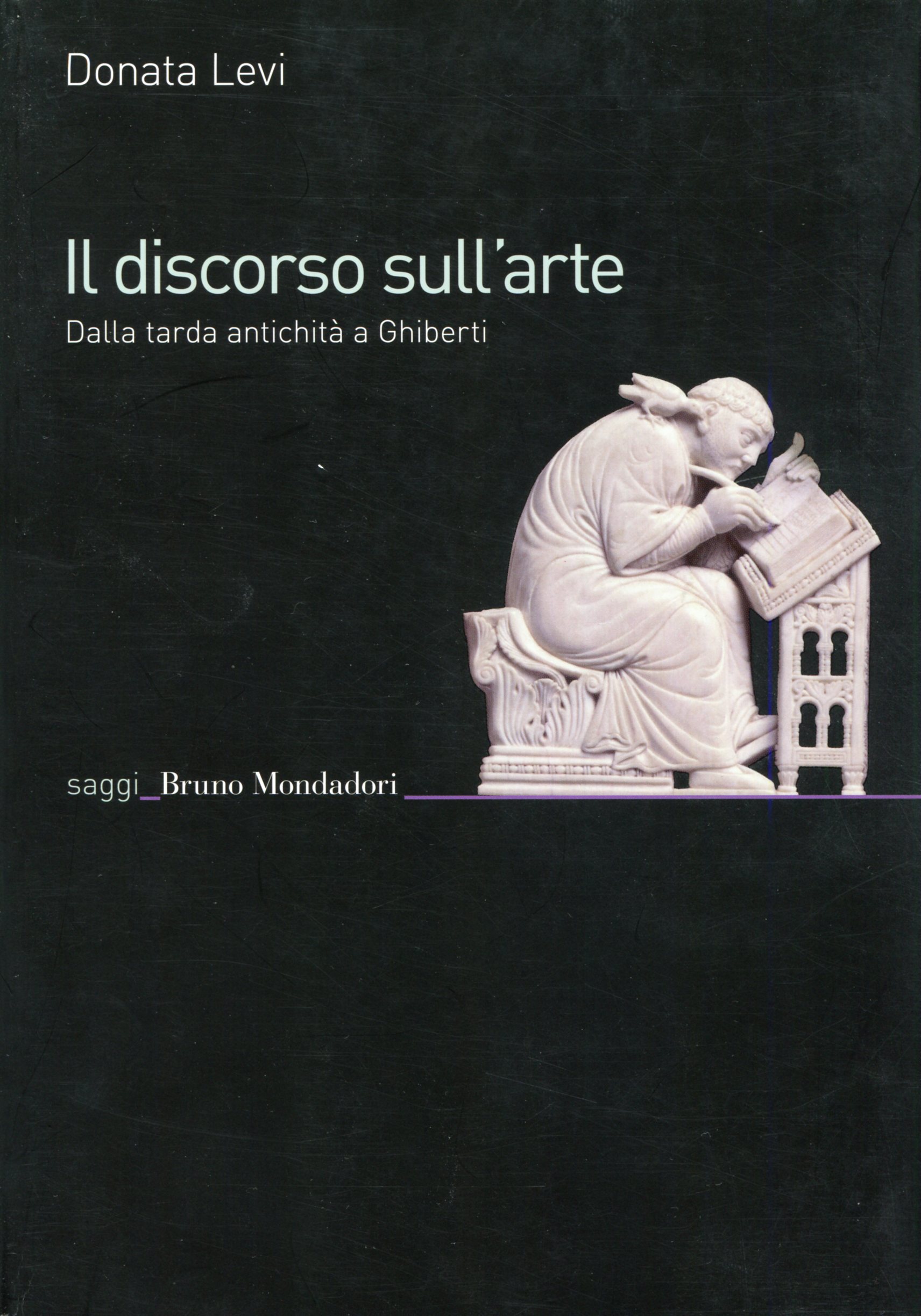 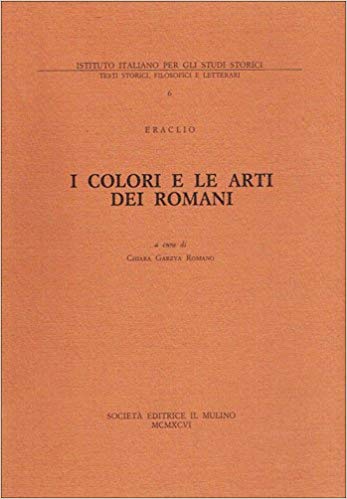 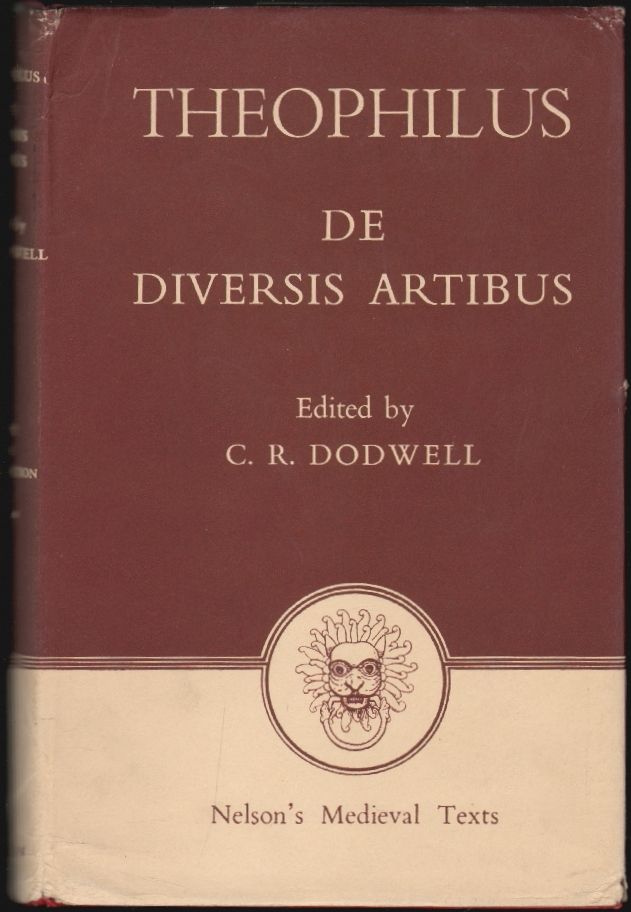 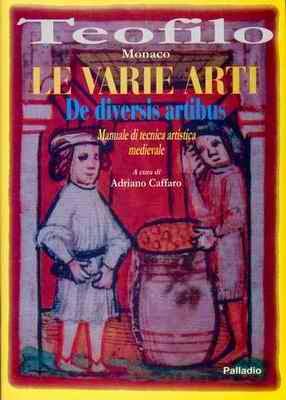 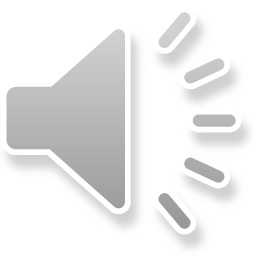